A-Level Technology and Design
Subject Code: 8900

CCEA
Key Features:
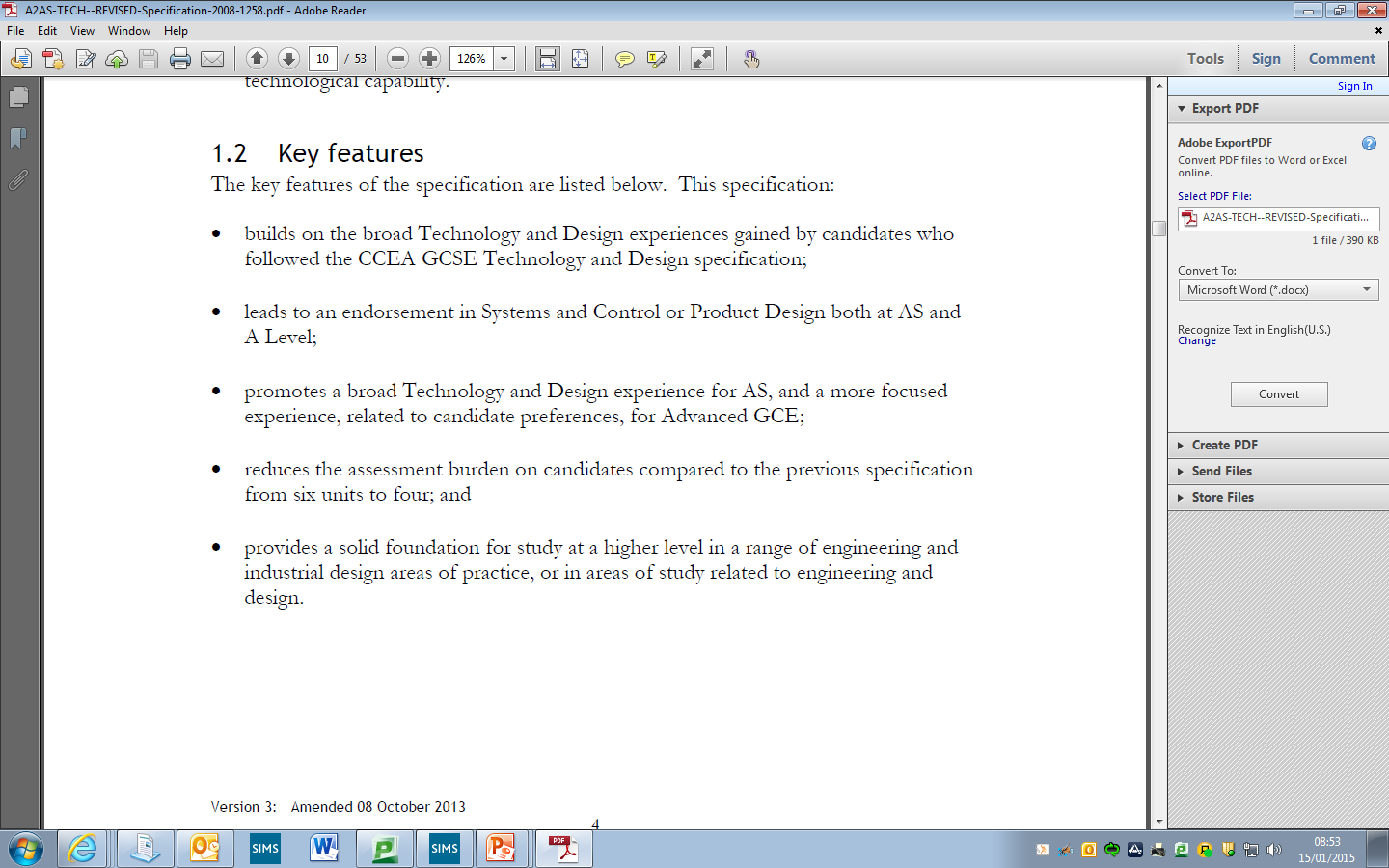 Specification at a Glance:
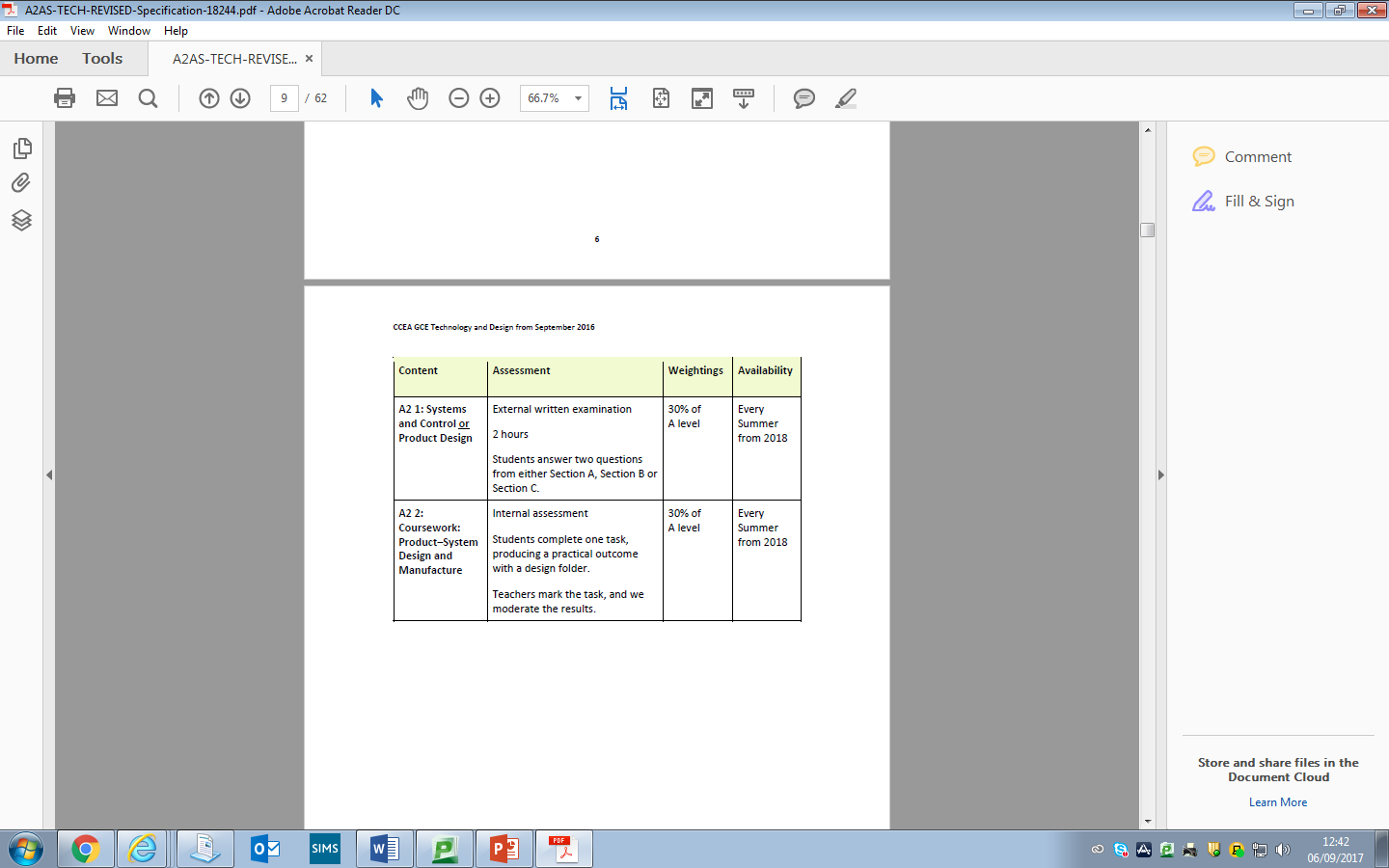 AS - Unit 1- Candidates must study the following information, materials and processes, mechanical and pneumatic systems.  This test is examined in the summer only and can be repeated once.  This exam is worth 50% of AS and 20% of A-LevelAS Unit 2 – Looks at product development supported by an A3 folder no more than 10 pages.  This unit is worth 50% of AS and 20% of A-Level.A2 Unit 1 – Candidates must study systems and control looking in a more in-depth way into Mechanisms and Pneumatics, this is a 2hour exam worth 30% of A-LevelA2 Unit 2 – Looks at systems and control product development, here candidates will develop a product that incorporates a system to meet a perceived need.  The practical outcome is supported with an A3 folder of 20 pages.  This unit is worth 30% of the A-Level.
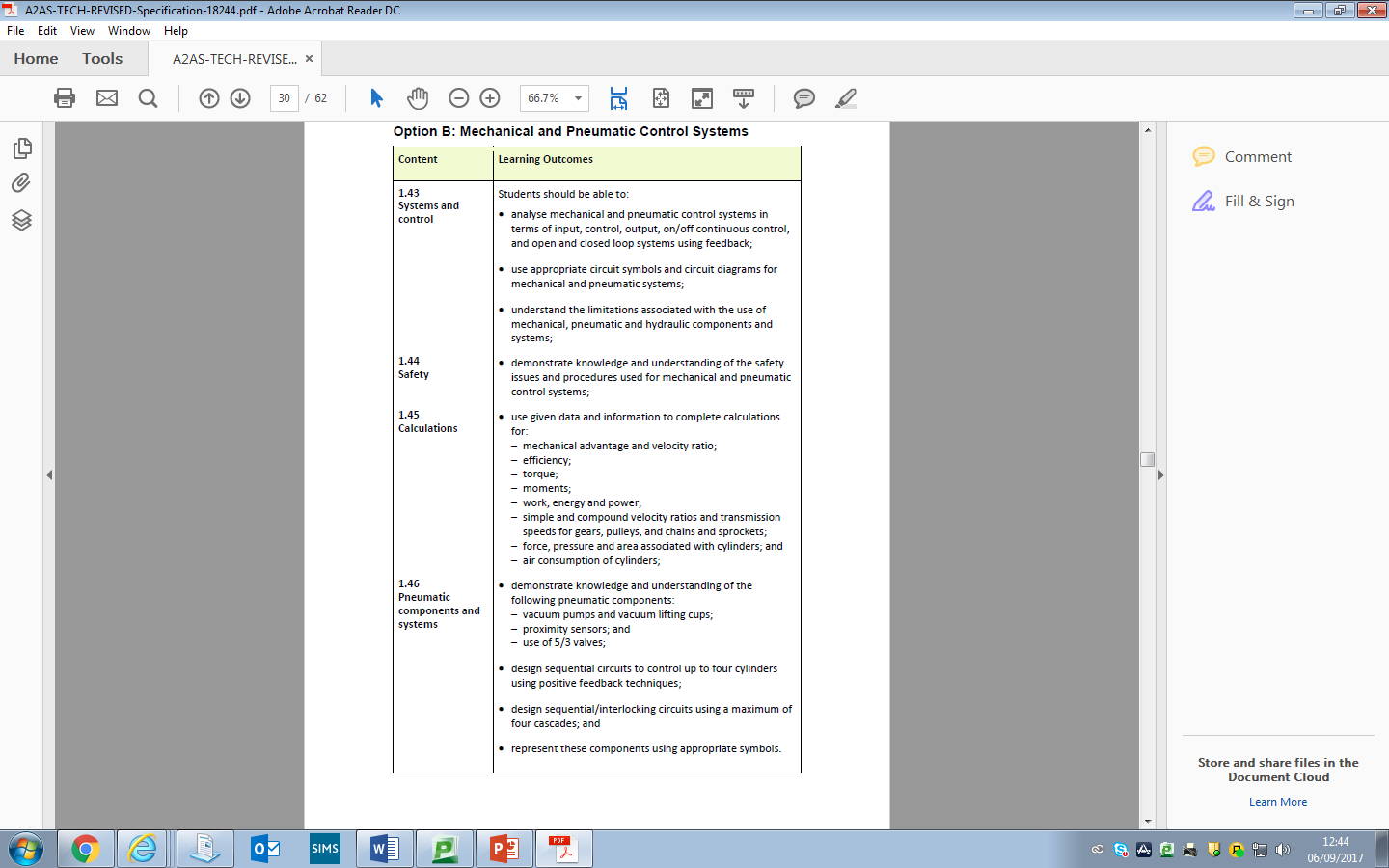 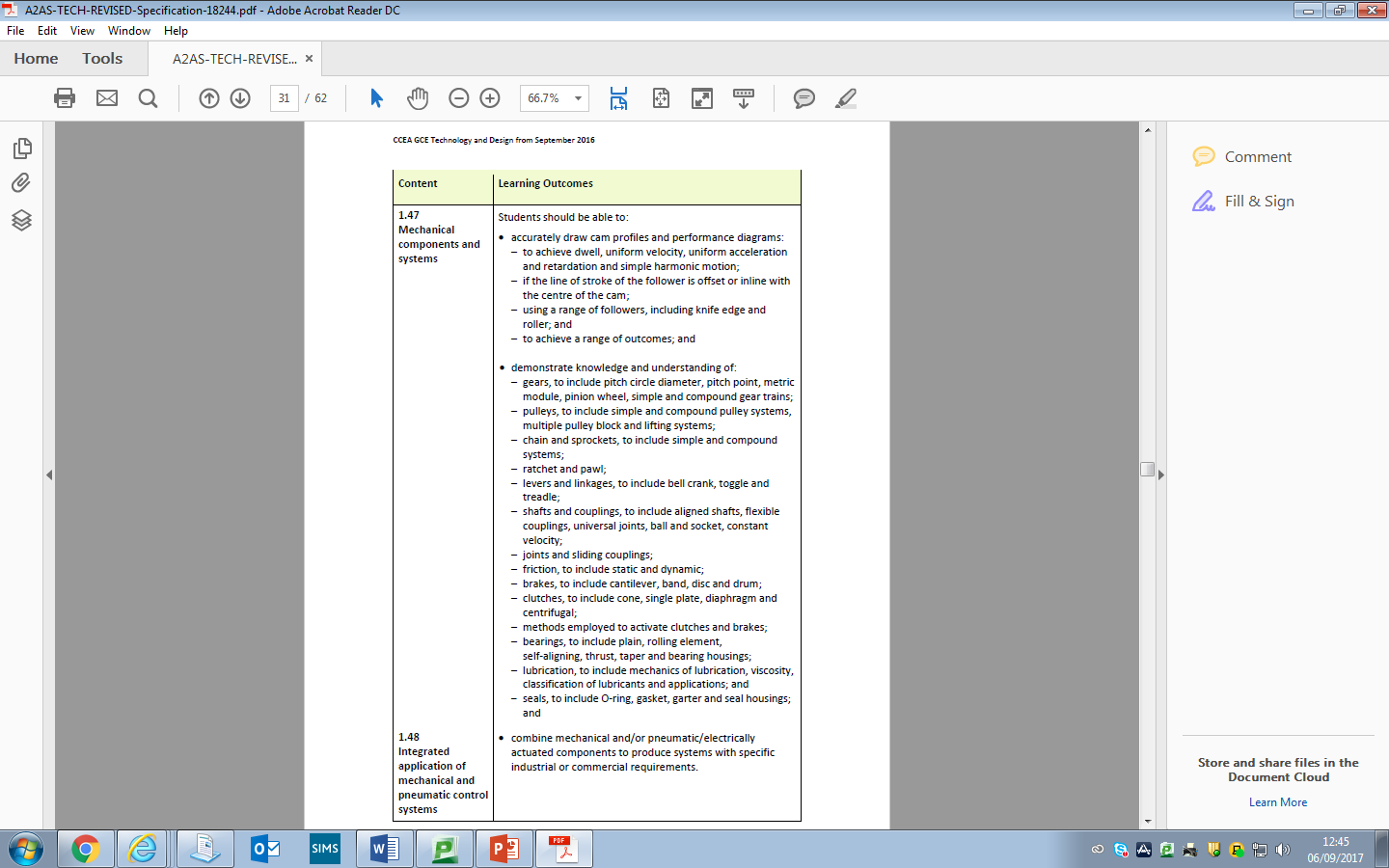 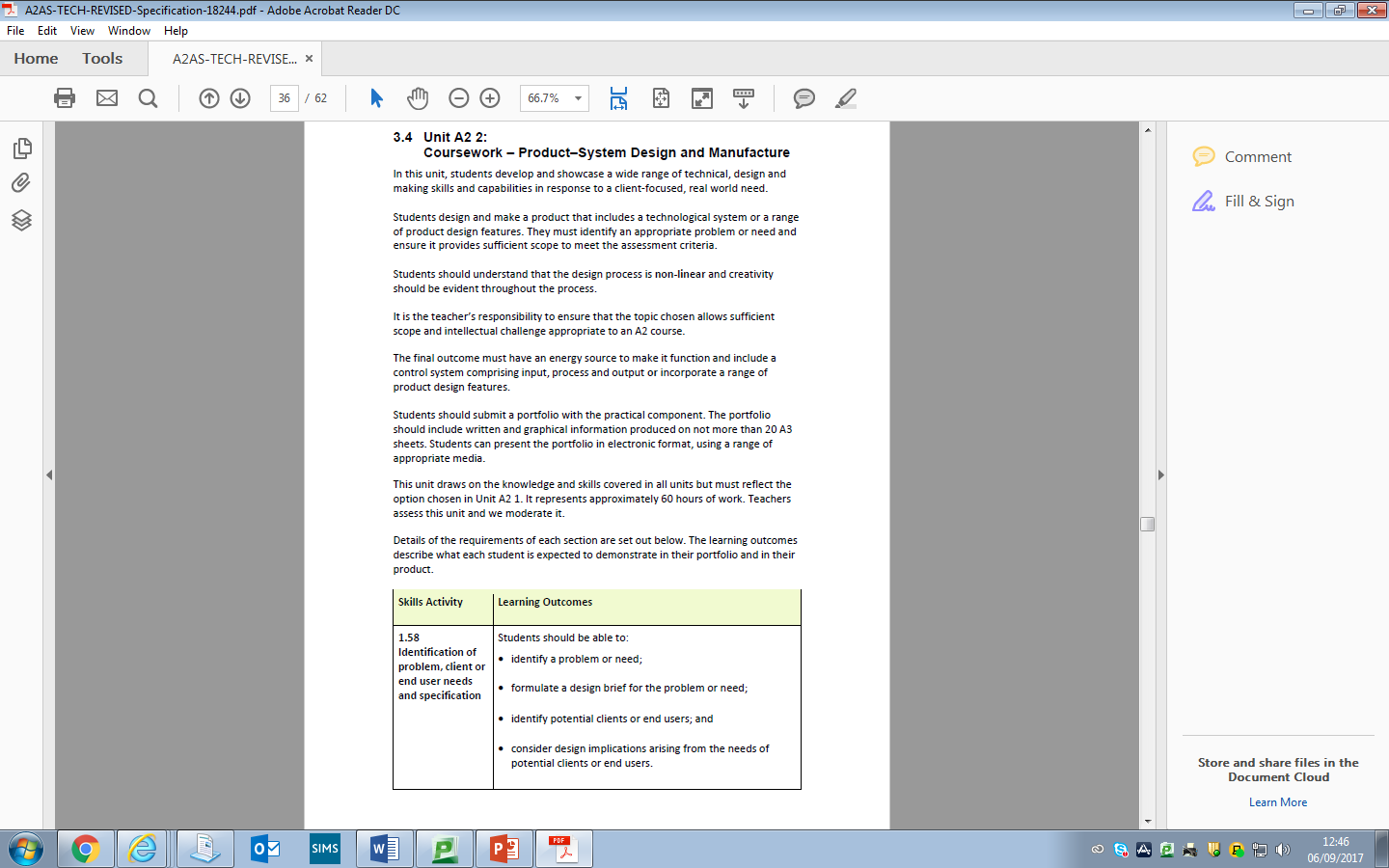 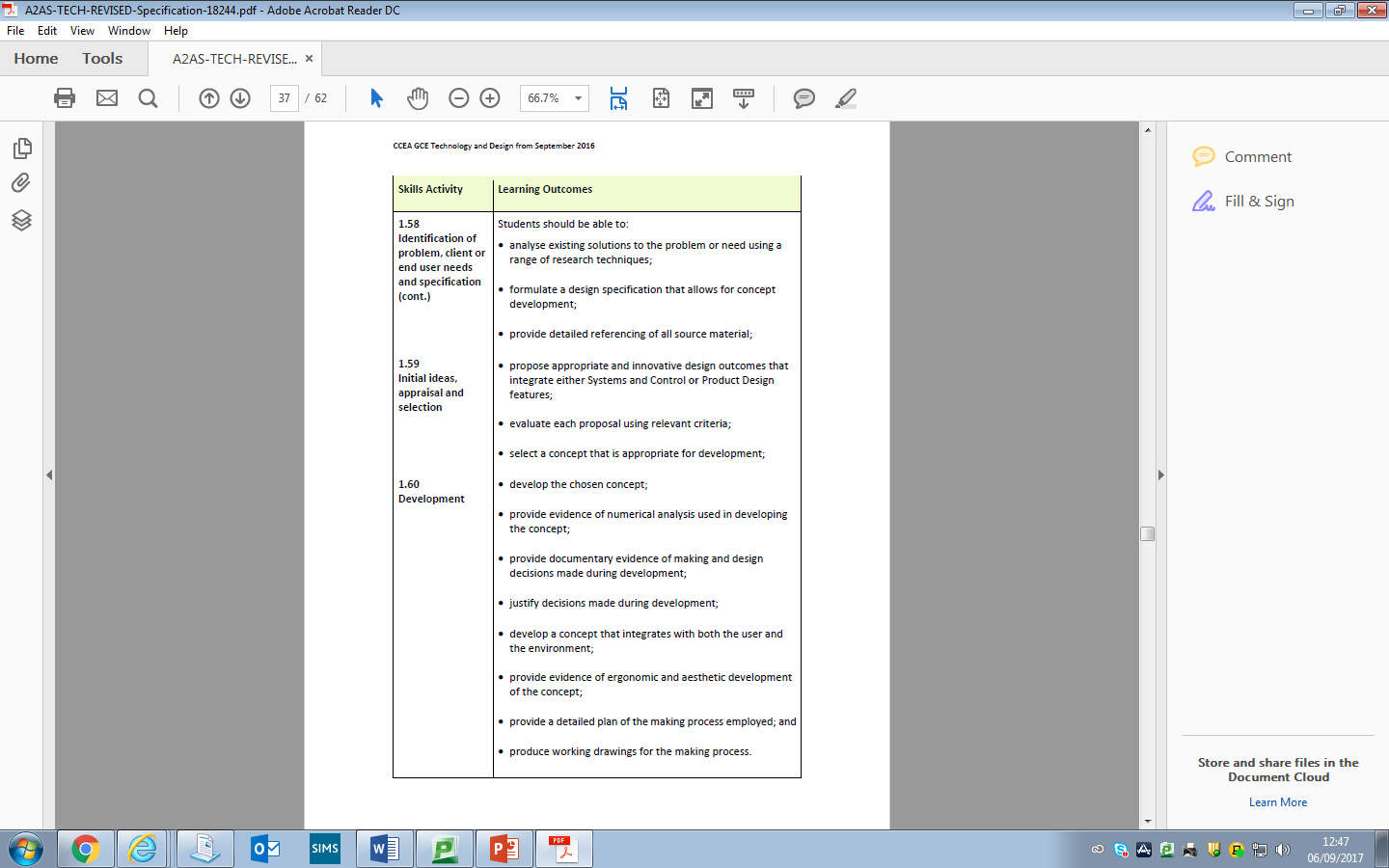 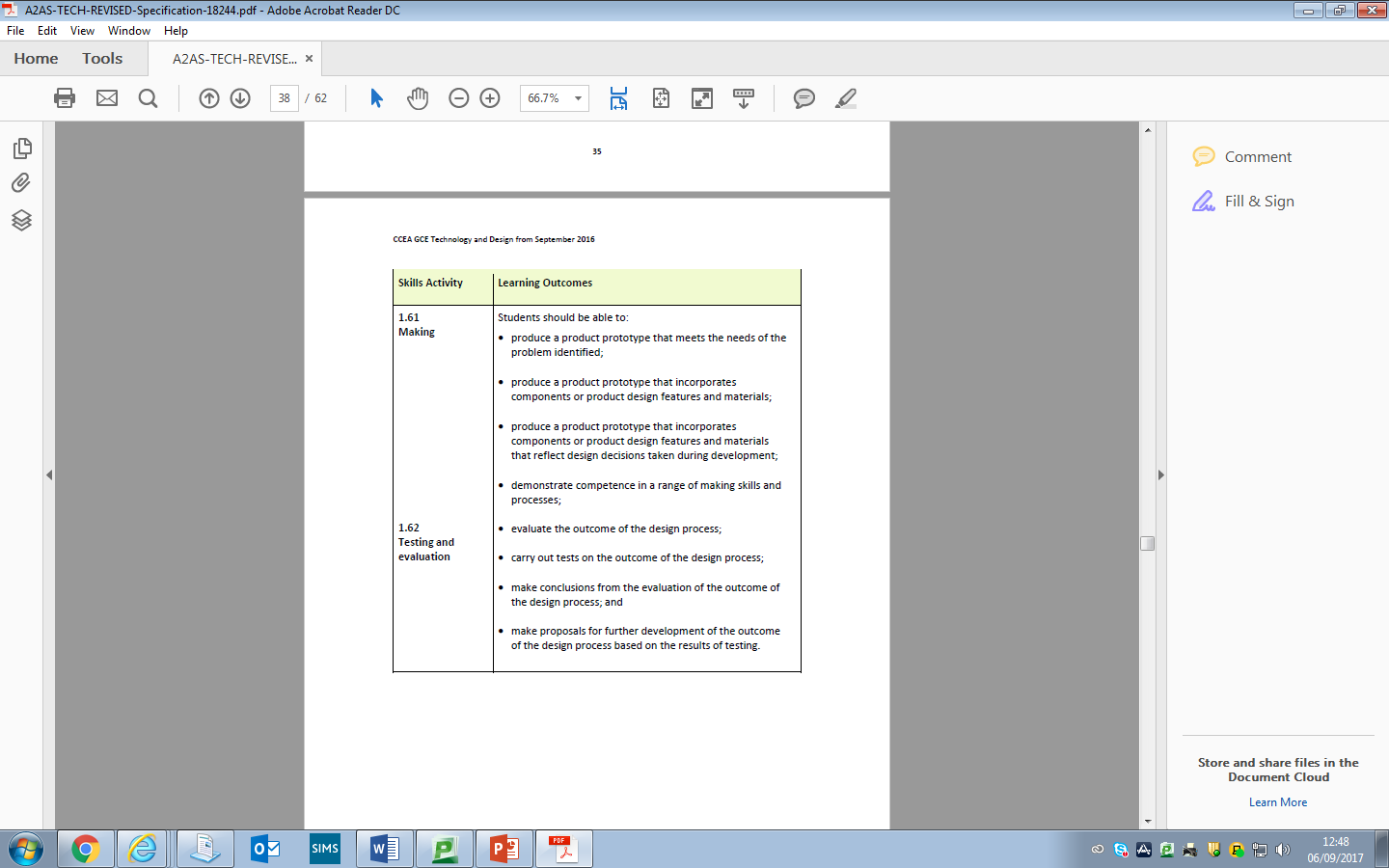 Benefits:
Greater flexibility
Skills of creativity and critical analysis
Decision making skills, through individual or collaborative
The ability to explore a wide range of concepts
STEM related course which opens doors and improves life choices
University Courses In Northern Ireland
Architectural Engineering – UUJ
Architectural Engineering and management – UUJ
Architecture – UUJ
Building Surveying – UUJ
Civil Engineering – UUJ
Construction Engineering and management – UUJ
Electrical and Electronic Engineering – Magee
Electrical Engineering – UUJ
Energy and Building Service Engineering – UUJ
Engineering Management – UUJ
Interior Design – Belfast
Mechanical and Manufacturing Engineering – Magee
Mechanical Engineering – UUJ
Megatronic Engineering – UUJ
Quantity Surveying and Commercial Development – UUJ
Renewable Energy Engineering – Magee
Technology and Design – UUJ
Agricultural Technology – Queens
Aerospace Engineering – Queens
Architecture – Queens
Civil Engineering – Queens
Electrical and Electronic Engineering – Queens
Environmental and Civil Engineering – Queens
Mechanical Engineering – Queens
Product Design Engineering – Queens
Product Design and Development – Queens
Software and Electrical Systems Engineering – Queens
Software Engineering – Queens
Structural Engineering with Architecture – Queens
Student Comments
Keelan Harper - ‘I decided to choose technology and design when I was in year 12 as I found the subject genuinely interesting and I believed that at a higher level of learning it would be just as good. Another reason I chose technology as it is included in the career path I was most interested in.

Rachel Hardy - "I chose A-Level technology because I achieved really well in GCSE and really enjoyed the experience of my fourth- and fifth-year class! I love the subject.

Emma McArdle - I choose a level technology as I thoroughly enjoyed GCSE technology and design, with Mr Morgan teaching lessons are fun yet informative. The course allows you to express your own ideas and create a product that you might like.

Daniel McAlinden - I chose Technology and Design as one of my AS subjects because I really enjoy the practical side to the subject alongside the theory. I feel that the subject is explained in detail very well by the teacher and that everything learned in class can be accessed very easily at home as well.